Департамент 
электронной инженерии
МОСКОВСКИЙ ИНСТИТУТ ЭЛЕКТРОНИКИ
И МАТЕМАТИКИ ИМ. А.Н. ТИХОНОВА
Москва 2023
Исследование и разработка метода предобработки и передачи данных в удаленном интернет вещей
Научный руководитель:
Профессор, к.т.н Восков Л. С.
Карнаухов А. Ю. МИВ 211
ayukarnaukhov@edu.hse.ru
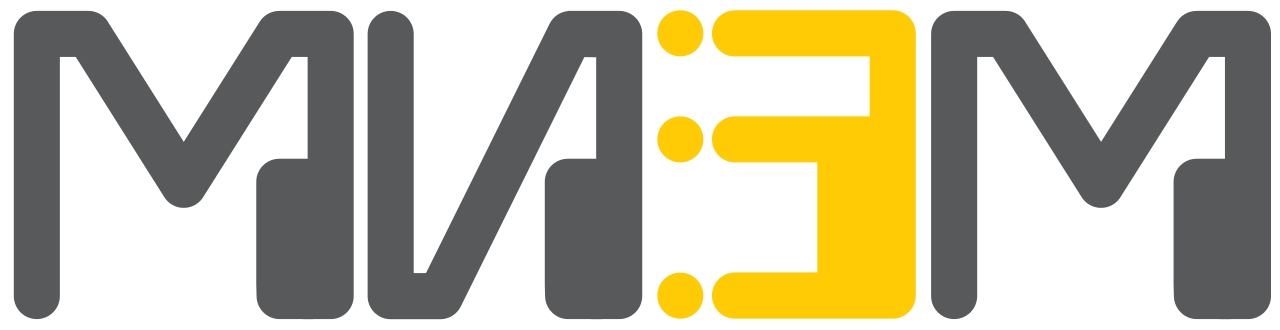 Исследование и разработка метода предобработки и передачи данных в удаленном интернет вещей
Область исследования
Объект исследования
Область исследования
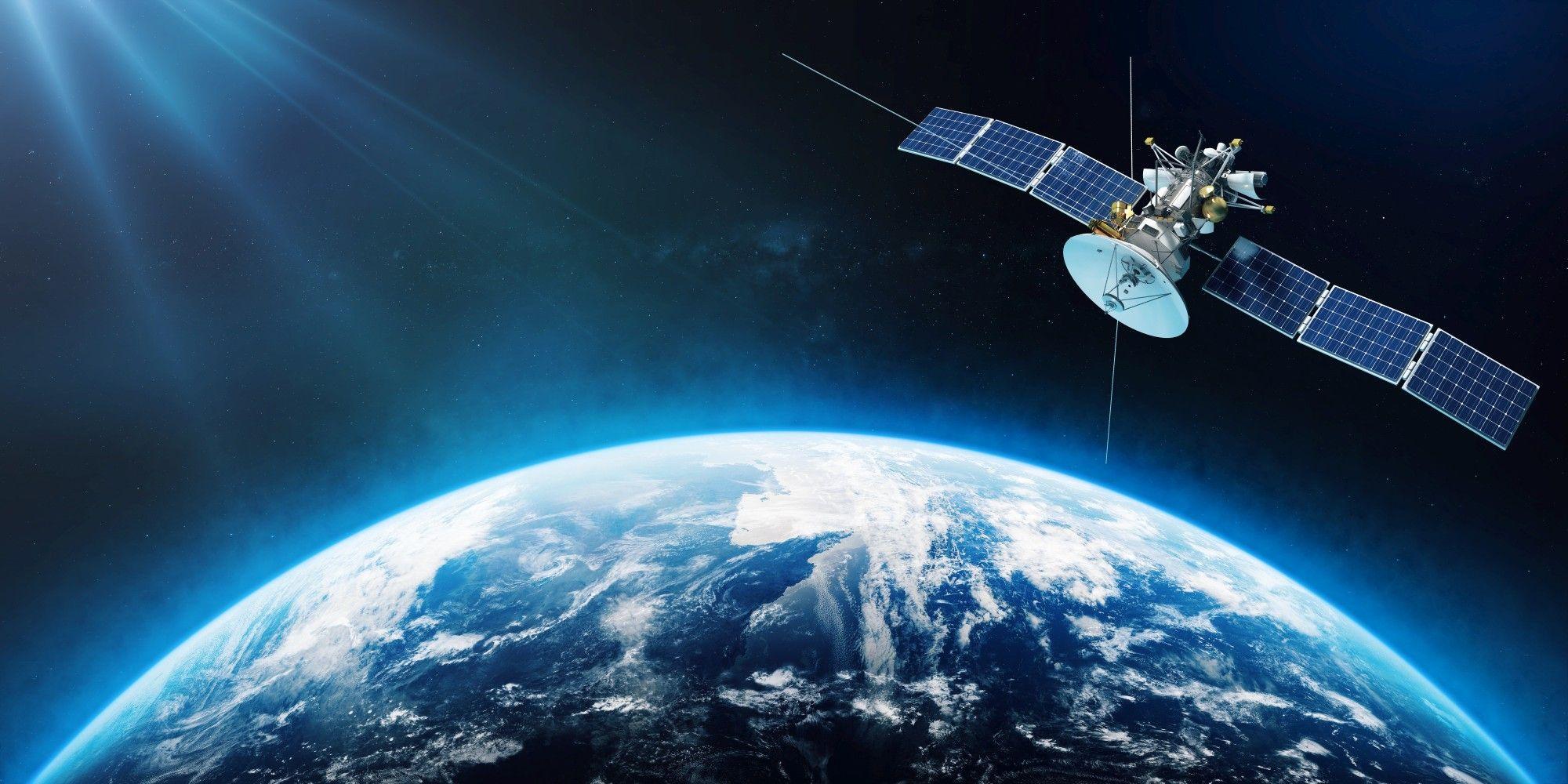 Internet of Remote Things , IoRT -  организация сетей интернета вещей в удаленных районах с неразвитой  сетевой инфраструктурой.
Объект исследования
Данные, передаваемые от устройств IoT
Исследование и разработка метода предобработки и передачи данных в удаленном интернет вещей
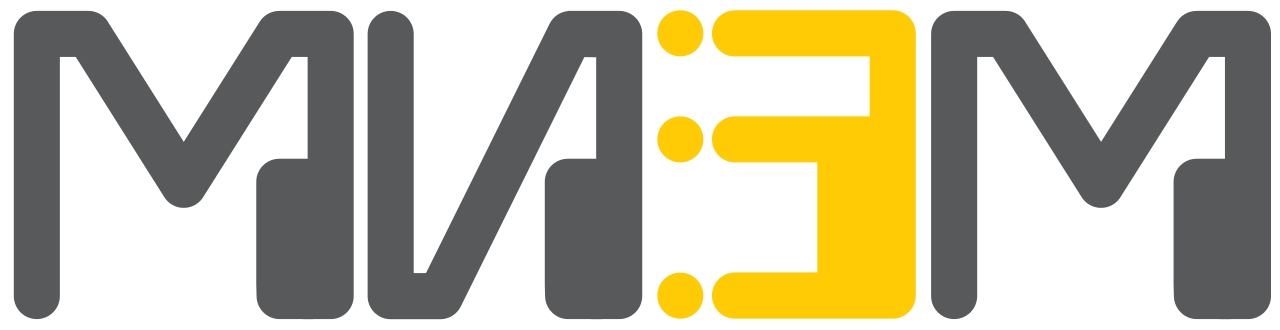 Актуальность и новизна
Актуальность:
Преодоление ограничений при передаче данных по низкоскоростным сетям 
Ограничения:
Высокая стоимость (0,00078$/байт)[1]
Низкая пропускная способность (1 кбит/сек) [2]
Новизна:
Создание нового метода, отличающегося тем, что исходные данные предобрабатываются путем замены строковых данных на числовые, что позволяет уменьшить объем данных в 27,25 раз
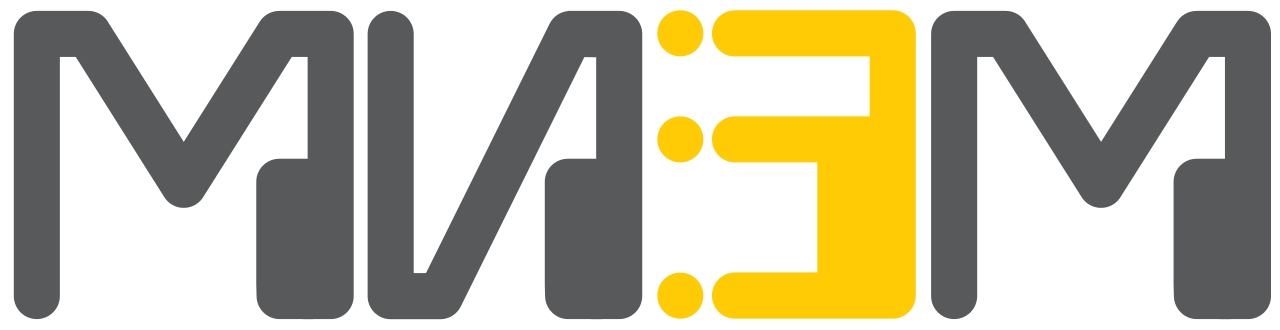 Исследование и разработка метода предобработки и передачи данных в удаленном интернет вещей
Цель и задачи
Цель:
Уменьшение объема передаваемых данных в удаленном интернете вещей для преодоления ограничений в низкоскоростном каналах спутниковой связи
Задачи:
Провести обзор и анализ существующих алгоритмов предобработки в удаленном интернет вещей
Разработать метод предобработки и передачи данных в удаленном интернет вещей
Реализовать метод предобработки данных и передачи данных в удаленном интернет вещей
Провести экспериментальные исследования
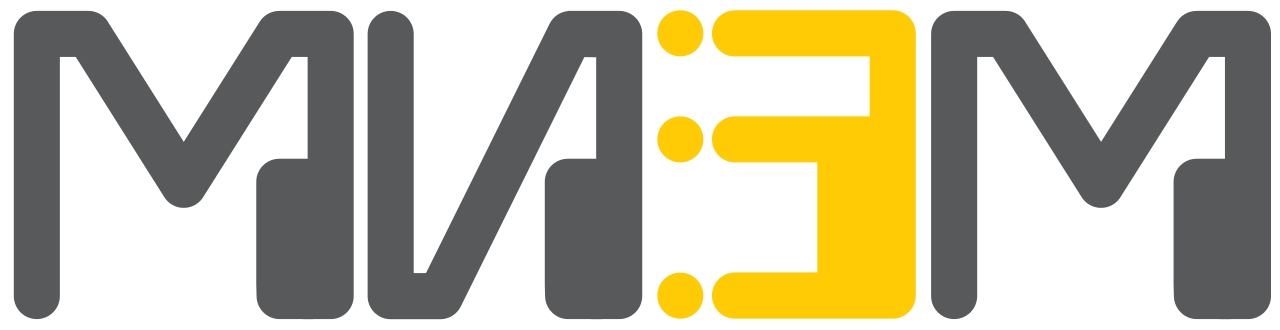 Обзор и анализ существующих методов предобработки данных iot
Исследование и разработка метода предобработки и передачи данных в удаленном интернет вещей
Форматы сообщений IoT рассматриваемые в работе:
CSV
TXT
JSON
XML
HTML
Protocol Buffer (Protobuf)
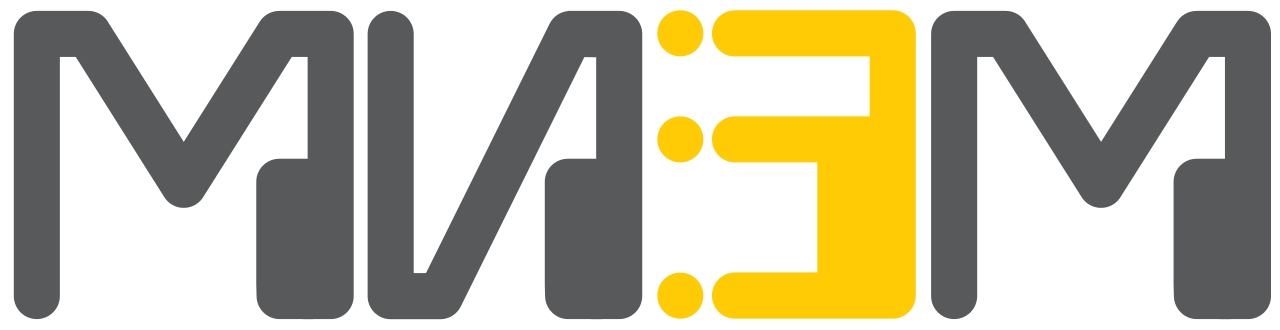 Исследование и разработка метода предобработки и передачи данных в удаленном интернет вещей
Обзор и анализ существующих методов предобработки данных iot
Методы сжатия
Без потерь
С потерями
Энтропийное
Со словарем
Другие
RLE
CTW
BWT
MTF
PPM
DMC
Асимметричные системы счисления
Алгоритм Хаффмана
Алгоритм Шеннона — Фано
Алгоритм Шеннона
Арифметическое кодирование 
Коды Голомба
RLE
Deflate
LZ
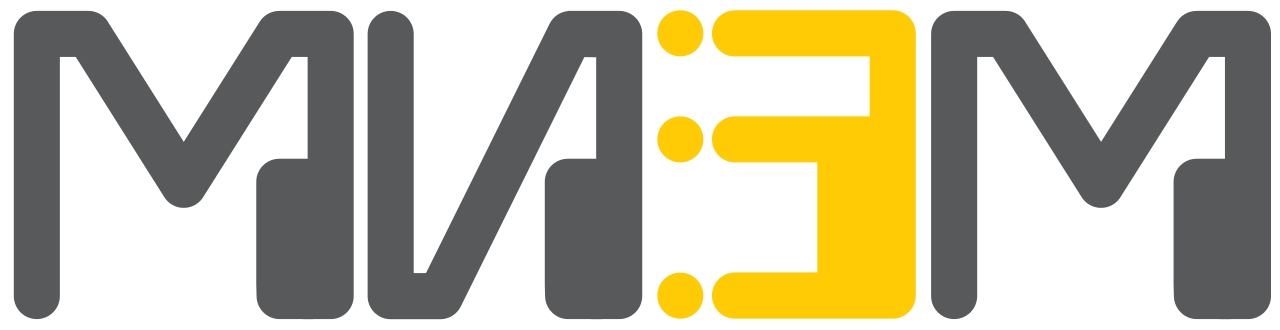 Обзор и анализ существующих методов предобработки данных iot
Исследование и разработка метода предобработки и передачи данных в удаленном интернет вещей
Методы повышения энергоэффективности
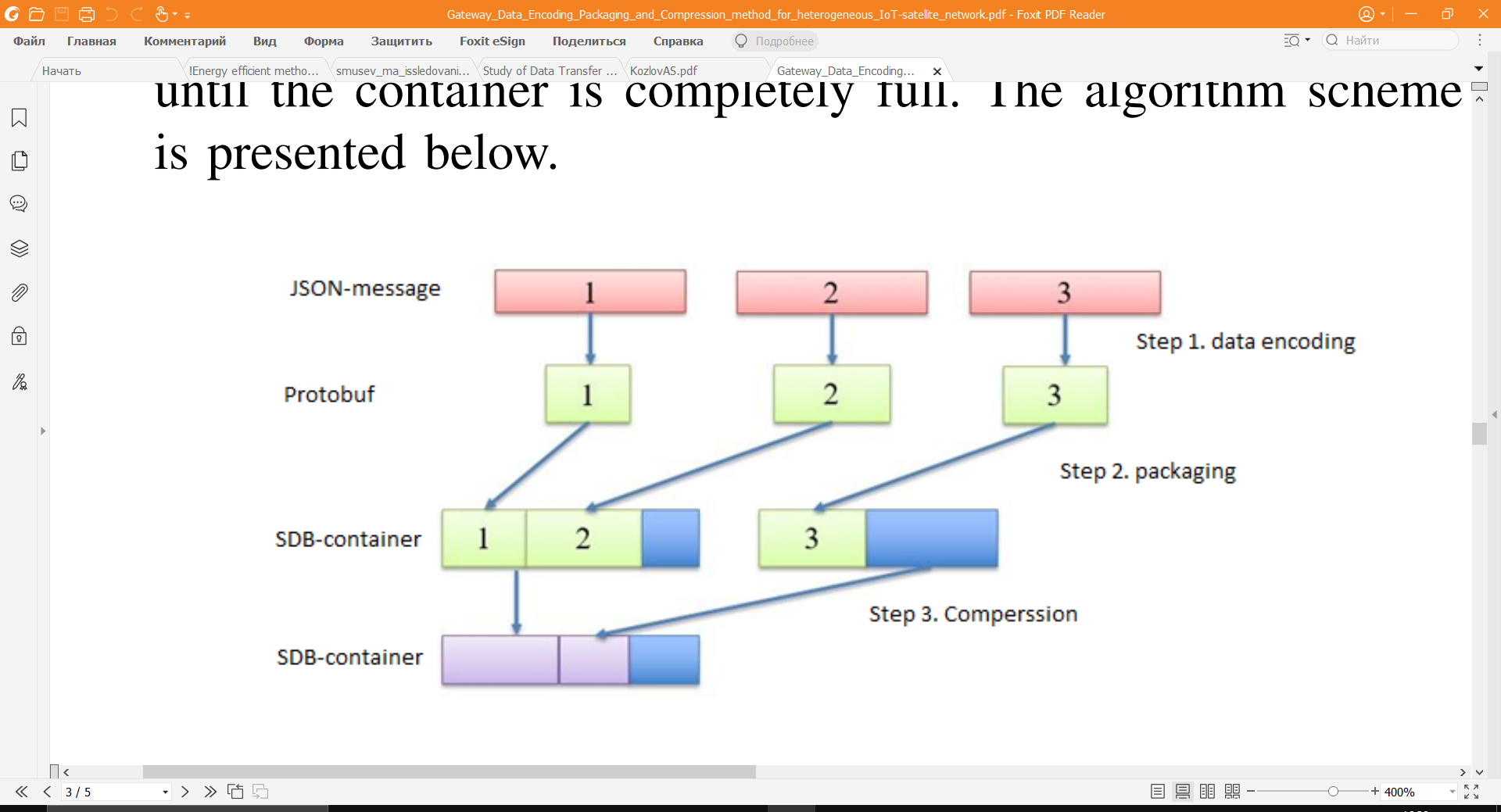 3-х ступенчатый метод сериализации и сжатия GDEP;
Этапы формирования SBD пакетов с помощью алгоритма сериализации и сжатия GDEP[1]
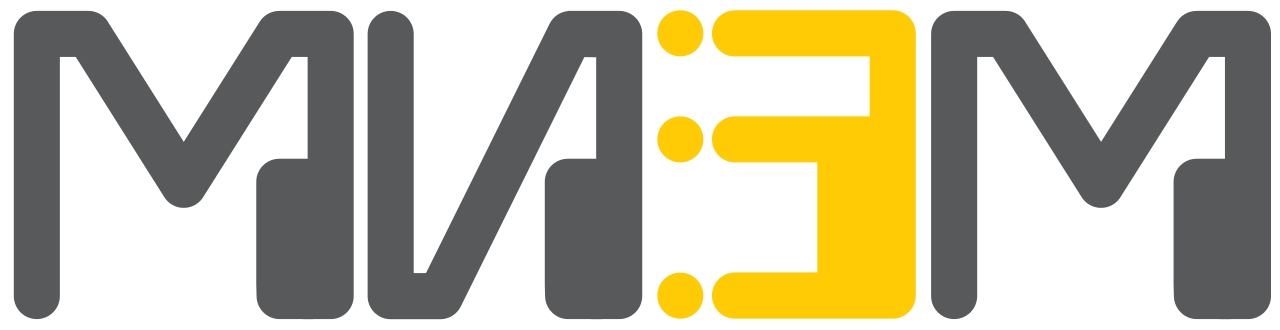 Исследование и разработка метода предобработки и передачи данных в удаленном интернет вещей
Разработка метода предобработки данных
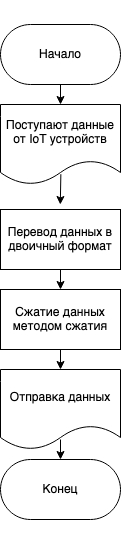 Предварительное исследование:
Этап 1
Выбор исходного и двоичного форматов сообщений
Этап 2
Перевод исходного формата в двоичный формат
Этап 3
Сжатие двоичного формата
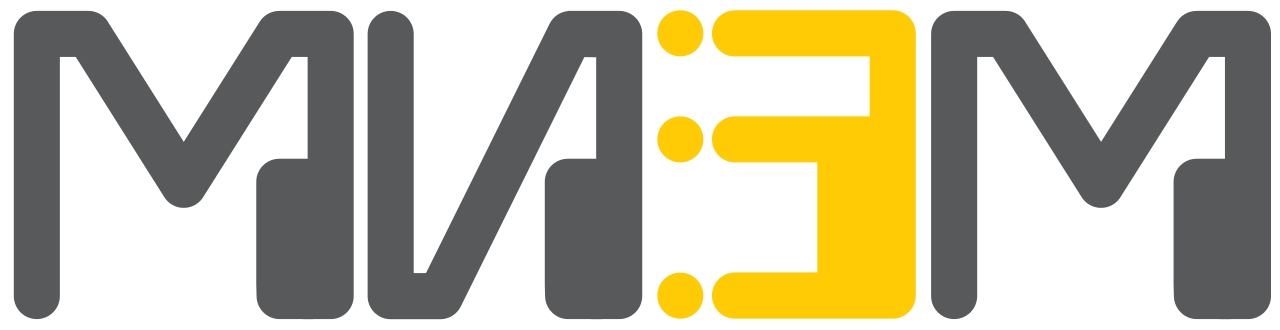 Исследование и разработка метода предобработки и передачи данных в удаленном интернет вещей
Разработка метода предобработки данных
1. Выбор формата данных
Форматы данных коротких сообщений IoT [3]
Protobuf – бинарный структурированный формат, разработанный компанией Google как альтернатива XML
Text (TXT) – текстовый формат, последовательность символов, понятных для человека 
CSV – текстовый формат, предназначенный для обработки таблиц
JSON – текстовый формат, основанный на языке JavaScript
XML – гибкий текстовый формат, предназначенный для работы с документами в Интернете и крупномасштабной электронной публикации
HTML – текстовый формат, использующийся для разметки документов для просмотра веб-страниц в браузере
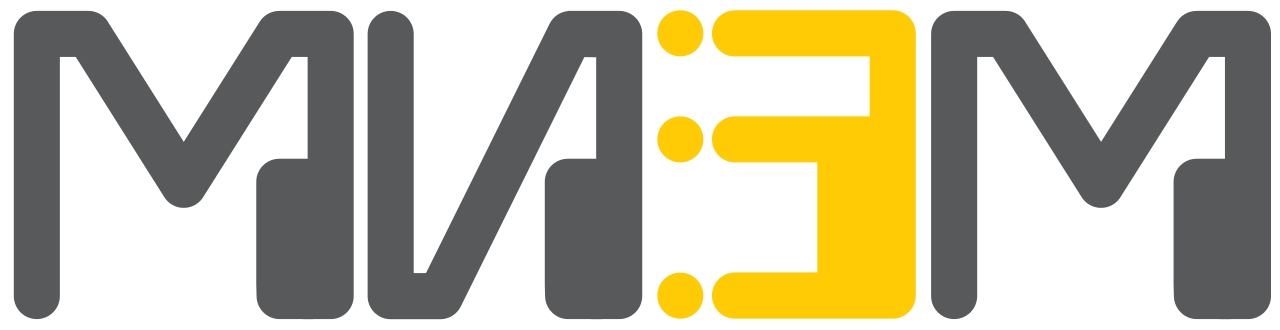 Исследование и разработка метода предобработки и передачи данных в удаленном интернет вещей
Разработка метода предобработки данных
2. Выбор метода сжатия коротких сообщений
Методы сжатия
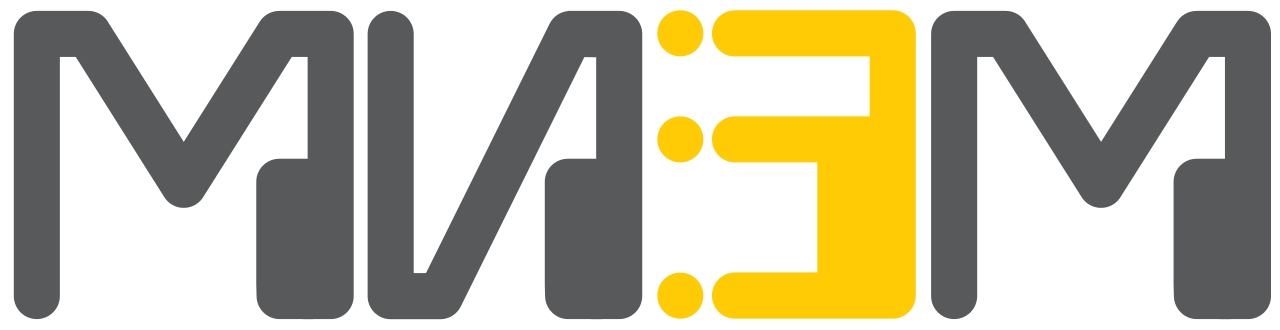 Исследование и разработка метода предобработки и передачи данных в удаленном интернет вещей
Разработка метода предобработки данных
2. Выбор метода сжатия коротких сообщений
Реализации алгоритма Хаффмана
Разработка метода предобработки данных
Формат данных + метод сжатия коротких сообщений
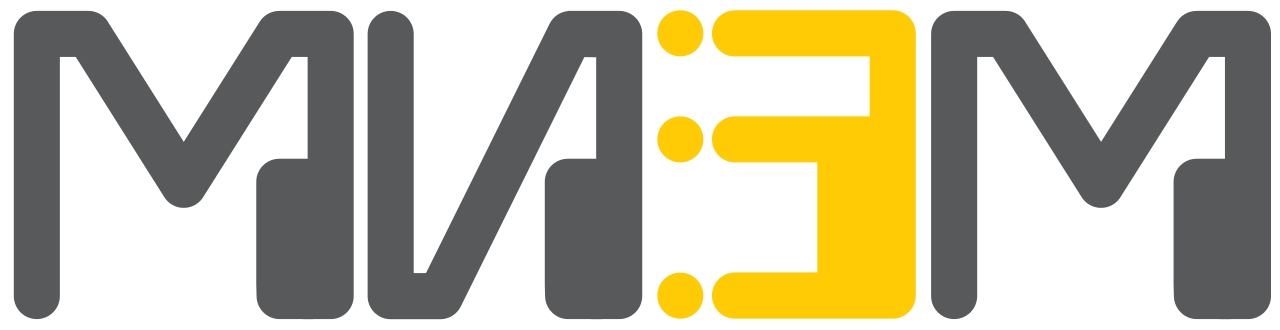 Исследование и разработка метода предобработки и передачи данных в удаленном интернет вещей
Форматы и методы сжатия коротких сообщений IoT
Разработка метода предобработки данных
Формат данных + метод сжатия коротких сообщений
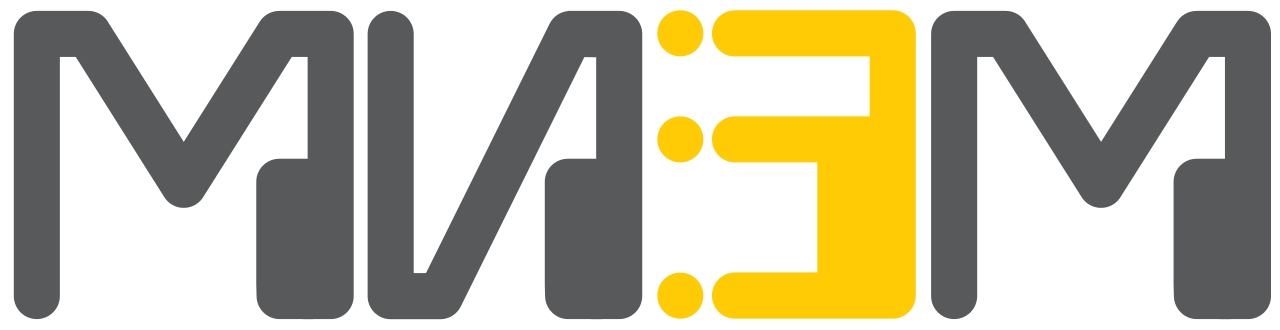 Исследование и разработка метода предобработки и передачи данных в удаленном интернет вещей
Реализации метода Хаффмана
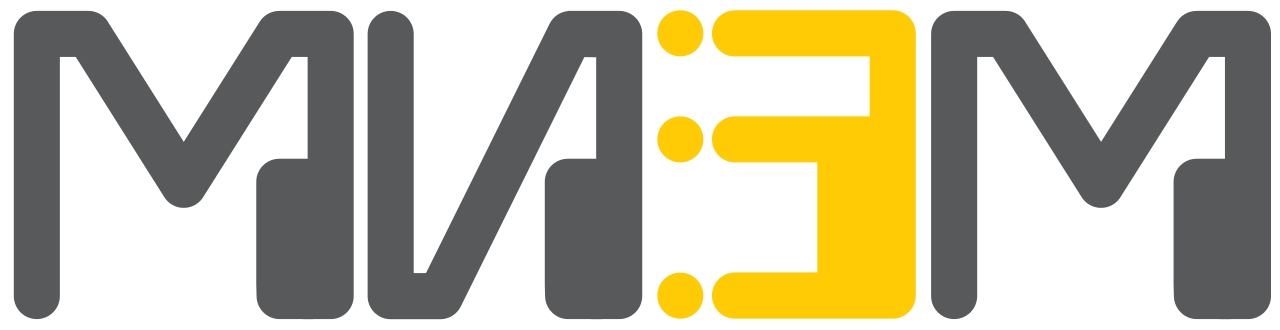 Исследование и разработка метода предобработки и передачи данных в удаленном интернет вещей
Разработка метода предобработки данных
Пример работы метода без предобработки
Пример работы метода без предобработки
Шапка – 37байт
id – 36 байт
room_id/id – 11 байт
noted_date – 17 байт
temp – 2 байта
out/in – 2 байта
разделители – 4 байт [3]
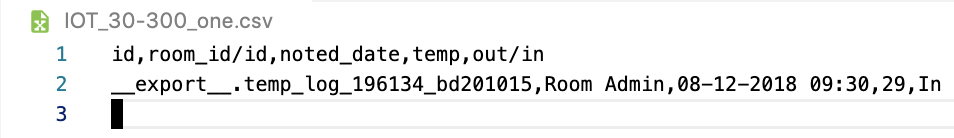 (109 байт)
Перевод данных из исходного формата в двоичный
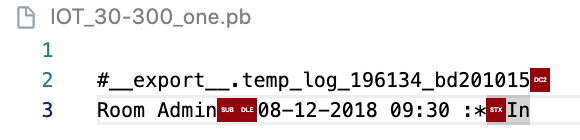 Protobuf не сжимает строки
(73 байт)
Сжатие двоичного формата
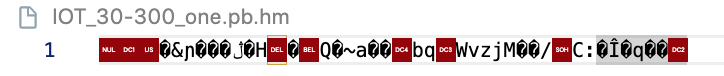 (46 байт)
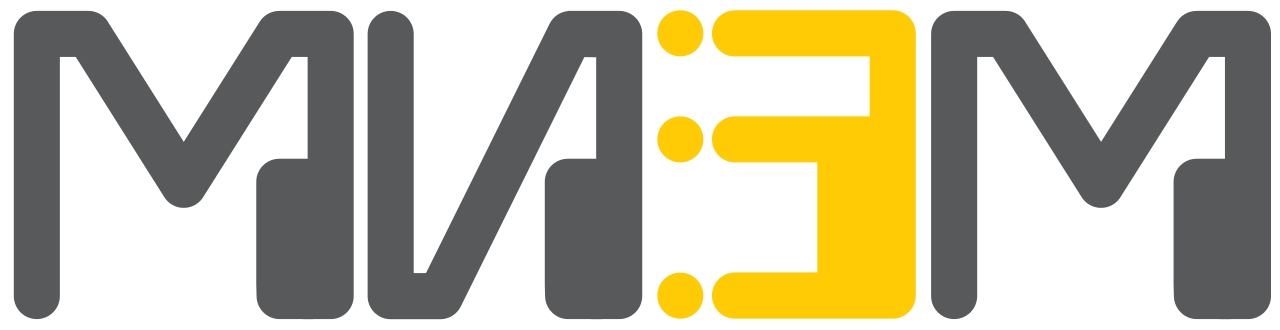 Исследование и разработка метода предобработки и передачи данных в удаленном интернет вещей
Разработка метода предобработки данных
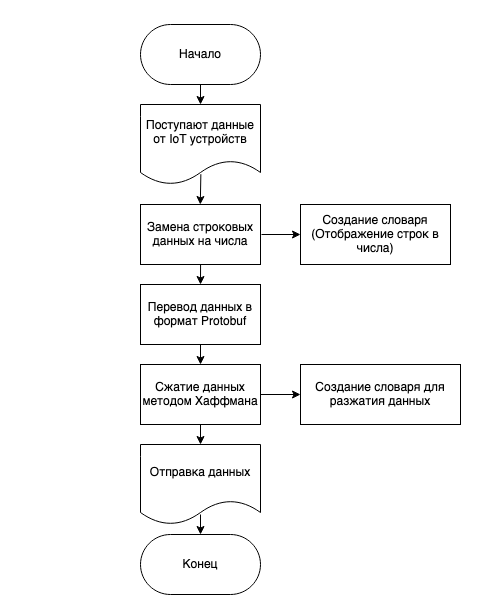 Метод:
Этап 1
Выбор исходного и двоичного форматов сообщений
Этап 2 
Предобработка исходного выбранного формата
(замена строковых значений на числовые)
Этап 3
Перевод предобработанного исходного формата в двоичный формат
Этап 4
Сжатие двоичного формата
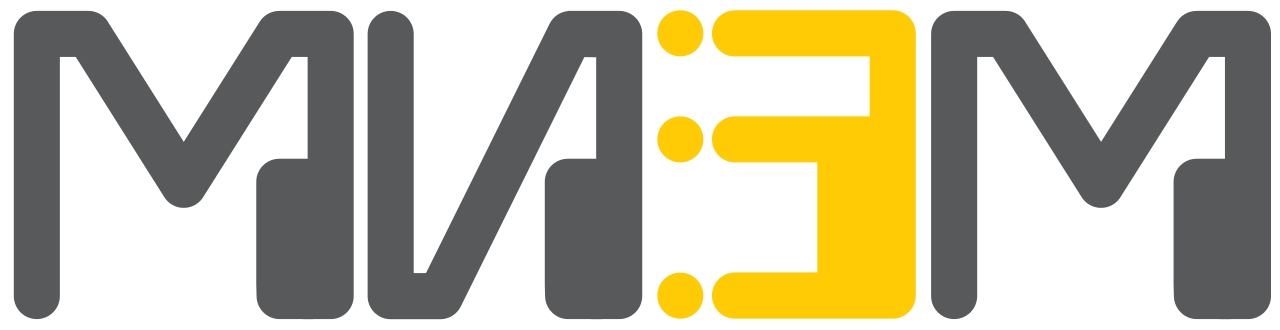 Исследование и разработка метода предобработки и передачи данных в удаленном интернет вещей
Разработка метода предобработки данных
Пример работы предлагаемого метода
Пример работы предлагаемого метода
Шапка – 37 байт
id – 36 байт
room_id/id – 11 байт
noted_date – 17 байт
temp – 2 байта
out/in – 2 байта
разделители – 4 байт [3]
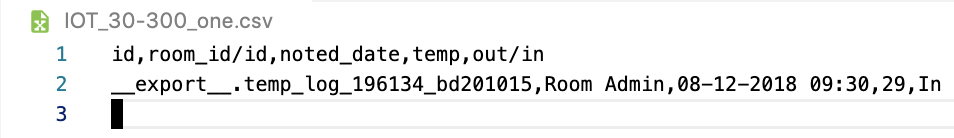 (109 байт)
Предобработка исходного выбранного формата
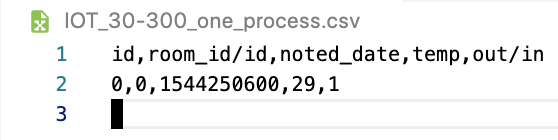 Шапка – 37байт
id – 1 байт
room_id/id – 1 байт
noted_date – 11 байт
temp – 2 байта
out/in – 1 байта
разделители – 4 байт
(57 байт)
Перевод предобработанного исходного формата в двоичный формат
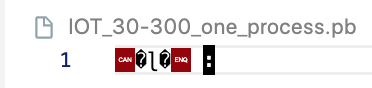 (8 байт)
Сжатие двоичного формата
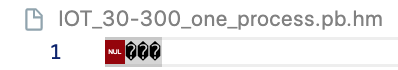 (4 байт)
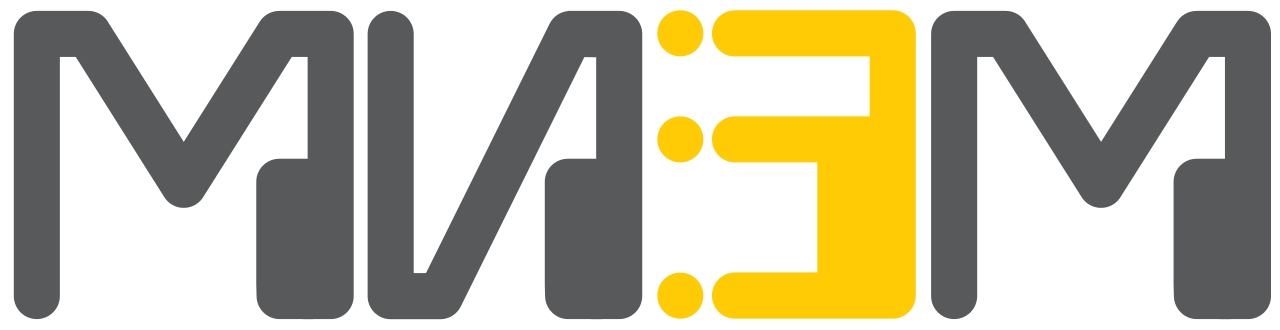 Исследование и разработка метода предобработки и передачи данных в удаленном интернет вещей
Экспериментальные исследования
Результаты сжатия с использованием предлагаемого метода
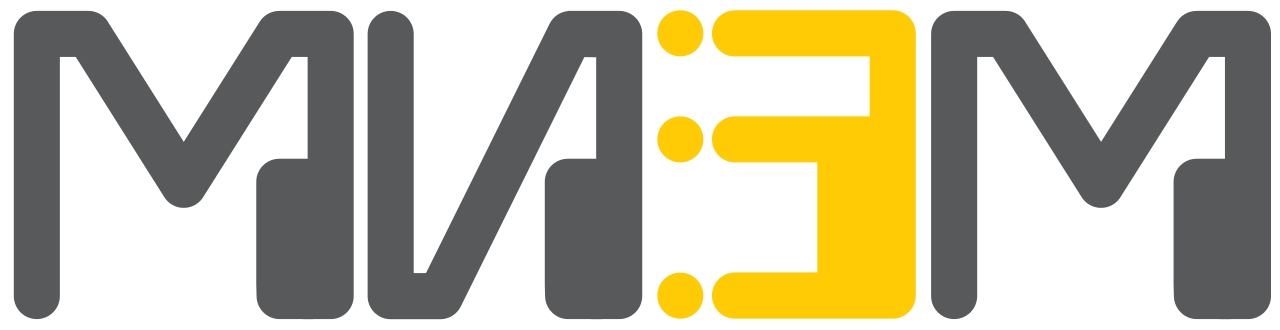 Исследование и разработка метода предобработки и передачи данных в удаленном интернет вещей
Результаты
Результаты:
Исследованы методы представления и сжатия коротких сообщений IoT
Предложен метод предобработки данных, отличающийся тем, что позволяет уменьшить объем передаваемых коротких сообщений IoT до 27,25 раз
Реализован метод предобработки данных в виде программы
Проведены экспериментальные исследования, подтверждающие эффективность предложенного метода
Вывод:
Метод может существенно уменьшить затраты при передачи данных от устройств IoRT.
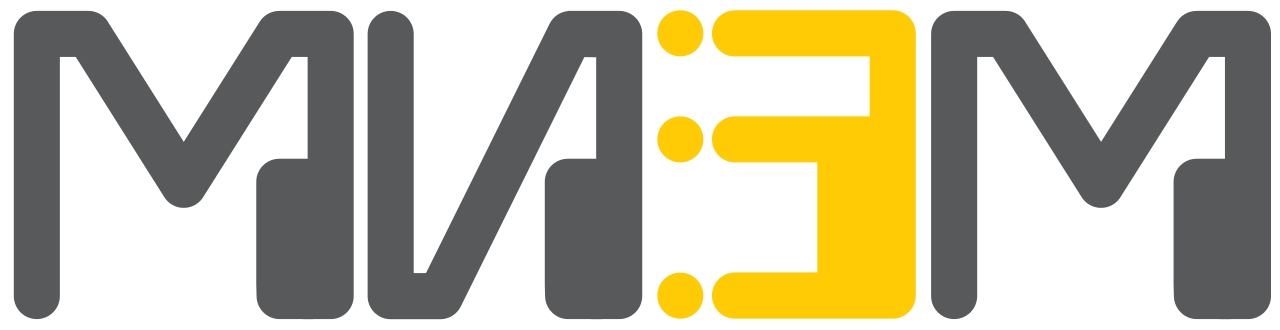 Исследование и разработка метода предобработки и передачи данных в удаленном интернет вещей
Список литературы
Список источников
Voskov L., Rolich A., Bakanov Gleb, Podkopaeva Polina. Gateway Data Encoding, Packaging and Compression method for heterogeneous IoT-satellite network, in: 2021 XVII International Symposium "Problems of Redundancy in Information and Control Systems" (REDUNDANCY). IEEE, 2021. doi P. 34-38.
https://www.mdpi.com/1424-8220/21/21/7235
https://www.kaggle.com/datasets/atulanandjha/temperature-readings-iot-devices
Департамент 
электронной инженерии
МОСКОВСКИЙ ИНСТИТУТ ЭЛЕКТРОНИКИ
И МАТЕМАТИКИ ИМ. А.Н. ТИХОНОВА
Москва 2023
Исследование и разработка метода предобработки и передачи данных в удаленном интернет вещей
Научный руководитель:
Профессор, к.т.н Восков Л. С.
Карнаухов А. Ю. МИВ 211
ayukarnaukhov@edu.hse.ru